أوغست كونت (1798 – 1857 م)
عالم اجتماع وفيلسوف اجتماعي فرنسي، أعطى لعلم الاجتماع الاسم الذي يعرف به الآن، أكد ضرورة بناء النظريات العلمية المبنية على الملاحظة، إلا أن كتاباته كانت على جانب عظيم من التأمل الفلسفي، ويعد هو نفسه الأب الشرعي والمؤسس للفلسفة الوضعية، و هو " يعتبر تلميذا لسان سايمون وهو فيلسوف فرنسي. حررموسوعة العلوم الواقعية ، ثم انقطع فترة  ,استأنف محاضراته في يناير ١٨٢٩ ، وأنفق عشر سنين في ستة مجلدات يعرض ) دروس في الفلسفة الواقعية ( ولديه عدد من المؤلفات..
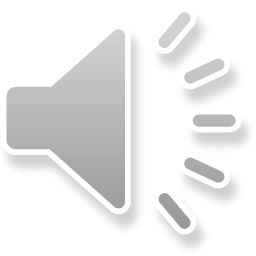 المذهب الوضعي وقانون الحالات الثلاث (المراحل الثلاث)
كان كونت يهدف في حياته الى تنظيم المجتمع من جديد بطريقة مفيدة ومستمرة لجميع طبقات الشعب ، وتكفل السلام الكلي بين الامم و تمنع الصراعات الأقتصادية داخل كل مجتمع وتضمن حياة كريمة بشرط ان يقوم كل فرد في المجتمع بدوره ويساندوا تقدم العلم والثقافة بكل وسيلة ، وهذا هو الاصلاح الاجتماعي الذي كان يهدف له كونت ، والاصلاح الاجتماعي يحدث اساسا ً عن طريق تطوير العلوم وتطبيقها عمليا ً على اساس وضعي (وهذه هي وجهة نظر الفلسفة الوضعية) واراء كونت هذه وضعها في كتابه (السياسة الوضعية).
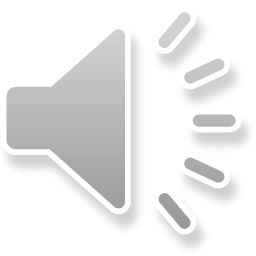 ومن المعتقدات الاساسية لدى كونت ، قانون الحالات الثلاث ويتضمن ثلاث حالات او مراحل هي :
المرحلة اللاهوتية  :- في هذه المرحلة يميل الناس الواعين بقوة ارادتهم الخاصة ان ينسبوا كل الاحداث الموجودة حولهم الى ارادات لكائنات فعالة تشبههم بصورة كبيرة او قليلة وتسمى هذه العملية بـ (الفيتشية) وتعني العبادة الخرافية ، وهذه هي الخطوة الاولى في المرحلة اللاهوتية ، اما الخطوة الثانية فهي تعدد الالهة التي تُنسب فيها الارادة المسيطرة الموجودة في كل مجال من الطبيعة مثل السماء والبحر او الارض ، اما الخطوة الثالثة فهي ان كل تلك الالهة تجمع في اله واحد يسيطر على كل الاشياء وهذا هو مبدأ التوحيد ، والمرحلة اللاهوتية كانت تسود بين البدائيين. ومن خصائص المرحلة اللاهوتية هي أن موضوعها مطلق ، وتفسيراتها فائقة للطبيعة ، ومنهجها خيالي ، هذا من الناحية النظرية ، اما من الناحية العملية فقد كانت المعاني اللاهوتية أساسا ً متينا ً مشتركا ً للحياة الأخلاقية والاجتماعية .
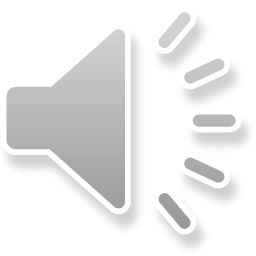 ومن المعتقدات الاساسية لدى كونت هو قانون الحالات الثلاث ويتضمن ثلاث حالات او مراحل هي :
المرحلة الميتافيزيقية :- حلت المرحلة الميتافيزيقية بالتدريج محل المرحلة اللاهوتية ، وهي ليست مرحلة منطقية تماما ً فهنا نجد ان الارواح السابقة او الالهة لا تكون اشخاصا بل تصبح قوى مجردة تسري في الاشياء حولهم وتجعل الاشياء تتغير في المظهر وتميل تلك القوى الى التوحد في قوة واحد هي (الطبيعة) وتفعل الطبيعة هذا الشيء و لا تفعل ذاك الشيء لأن قوانين الطبيعة خيّرة. والفرق بين هذه المرحلة والمرحلة اللاهوتية أنه يحل المجرد محل المشخص ويحل الأستدلال محل الخيال. والمرحلة الميتافيزيقية هي فترة أنتقال و أداة أنحلال .
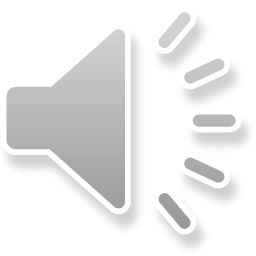 ومن المعتقدات الاساسية لدى كونت هو قانون الحالات الثلاث ويتضمن ثلاث حالات او مراحل هي :
المرحلة الوضعية :- في هذه المرحلة يكتفي العلماء بملاحظة قوانين الظواهر دون ان ينسبوا اليها ارواحا ً او قوى مجردة غير مرئية و لا يمكن معرفتها . فيقتصر العقل على معرفة الظواهر واستكشاف القوانين وترتيبها. فيدرك العقل امتناع الحصول على معارف مطلقة ، وتحل هنا الملاحظة محل الخيال والاستدلال.
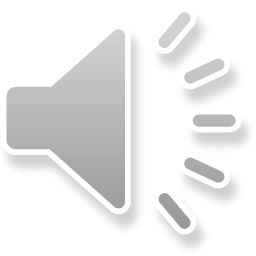 هذه الحالات الثلاث متنافرة ، ونحن نجدها تتعاقب في كل انسان ، ففي الحداثة نقنع بسهولة بالتفسيرات اللاهوتية، وفي الشباب نقتضي عللا ً ذاتية ، وفي سن النضج نعول في الاكثر على الوقائع، وهذا التنافر لا يمنع من التقارن، فالشخص قد يقبل تفسيرات لاهوتية وميتافيزيقية في بعض الموضوعات مع قبوله بالعلم الوضعي في موضوعات اخرى هي اقل تعقيدا ً.
ان المجتمع مضطرب مشوش لأن الناس يفكرون جزءا ً من الوقت عن طريق مرحلة من المراحل الثلاث ويفكرون بقية الوقت عن طريق المرحلتين الاخيرتين ، والنظام والتقدم لا يحصل الا بعد ان يتم الاتفاق بين مجالي العلوم الطبيعية والموضوعات الاجتماعية من خلال المرحلة الوضعية. فالمنهج الوضعي يحقق الوحدة في عقل الفرد ، ويحققها بين عقول الافراد ، وبالتالي تكون الفلسفة الوضعية هي الاساس العقلي للأجتماع.
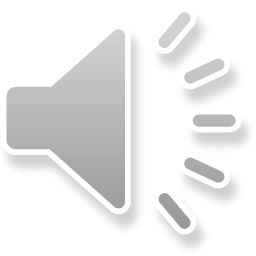